Linguistics with CLARINPortal & Searching for Resources
Jan Odijk
LOT Winterschool
Amsterdam, 2015-01-12
1
Overview
CLARIN Portal
Find data and tools
2
Overview
CLARIN Portal
Find data and tools
3
CLARIN Portal
Finding data and tools via one portal? 
EU Portal: http://www.clarin.eu/guest-portal 
NL Portal under development: sneak preview
In the meantime, for NL:
Use http://www.clarin.nl/node/404
for an overview of CLARIN-NL
Data
Applications
Services 
Links to the CLARIN Europe data and services
4
CLARIN Portal
EU Portal: http://www.clarin.eu/guest-portal 
Link to Virtual Language Observatory
Deposit Your Resources
Featured Resource
Showcases
Searching through Multiple Corpora
Blog
General information on CLARIN
5
CLARIN-NL Portal
CLARIN-NL  Portal sneak preview
Intro page
[Centres]A summary of Dutch CLARIN centres 
[Find Data] A selection of tools to find relevant resources using metadata and content 
[Services] : An inventory of tools and services with faceted search
[CLARIN recipes] to do the most often used actions. 
[Colleagues & Advice] for asking colleagues for advice
6
Overview
CLARIN Portal
Find data and tools
7
CLARIN Infrastructure ‘Can find all data and Tools’
All data are distributed over various CLARIN centres
How can you find them?
Web pages and URLs change, disappear over time
How do we know a link is there still tomorrow?
Searching via Google will not work
Too many irrelevant search results
8
CLARIN Infrastructure ‘Can find all data and Tools’
CLARIN approach:
For all data there must be metadata
Data that describe data (resource descriptions)
Metadata must all be in the same format
Component-based Metadata Infrastructure (CMDI) format
All data and metadata must be accessible via  Persistent Identifiers (PID)
Metadata must be made available according to a specific protocol (OAI-PMH) by each centre
Some centres harvest the metadata of all centres and store them centrally
And make available browser and search engines
More on this on Friday
9
CLARIN Infrastructure ‘Can find all data and Tools’
Virtual Language Observatory
Faceted browsing and geographical navigation 
CLARIN-PP
Demo
Meertens CLARIN Metadata Search
CLARIN-NL
Main Features
10
Thanks for your Attention
11
CLARIN-NL Portal
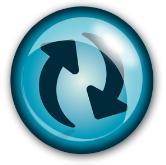 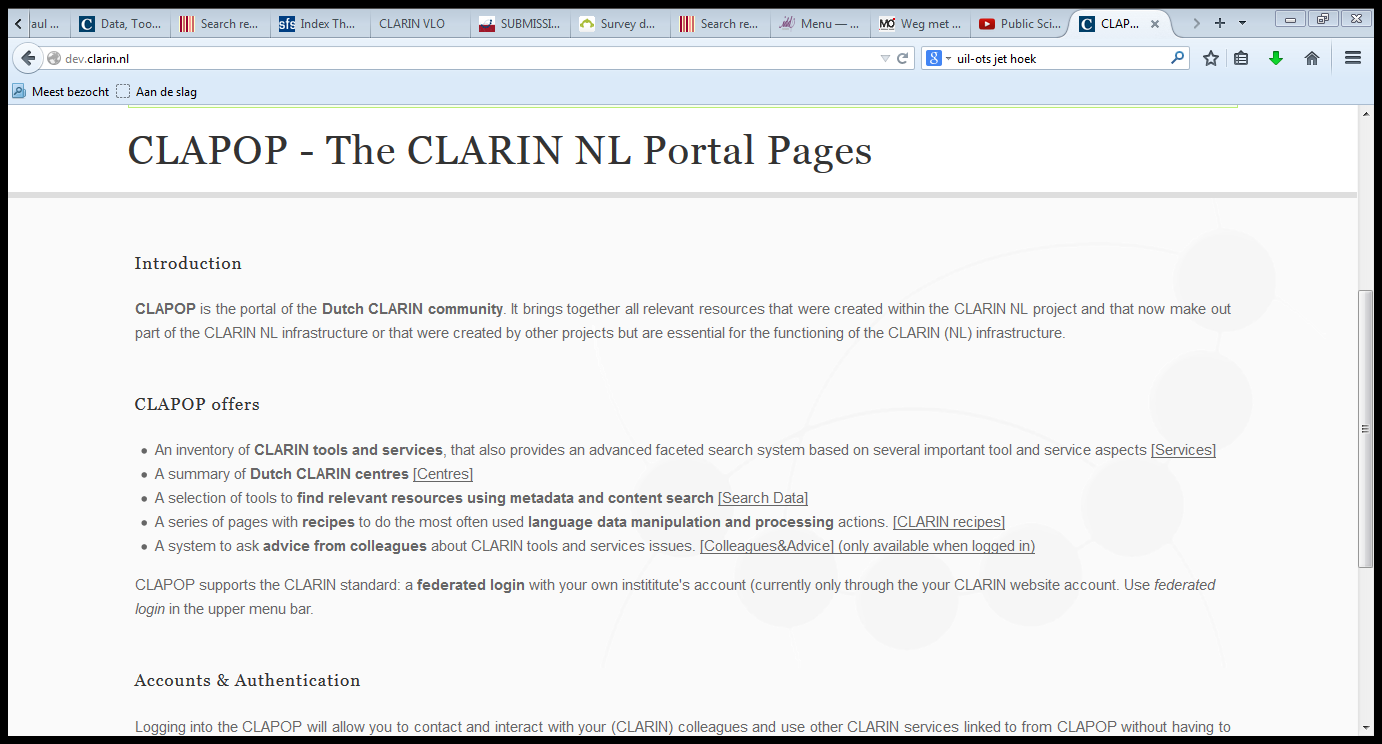 12
CLARIN-NL Portal
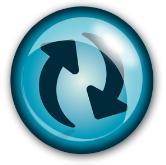 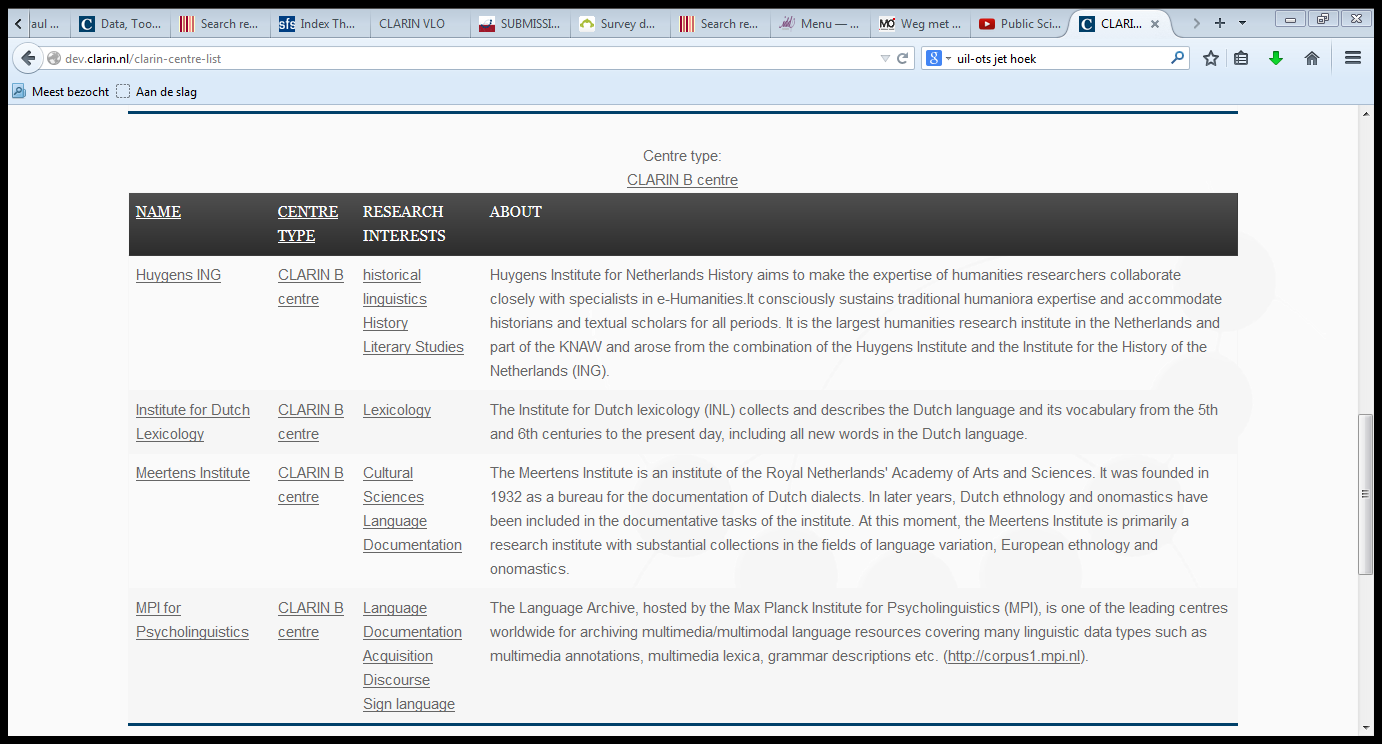 13
CLARIN-NL Portal
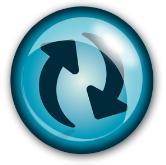 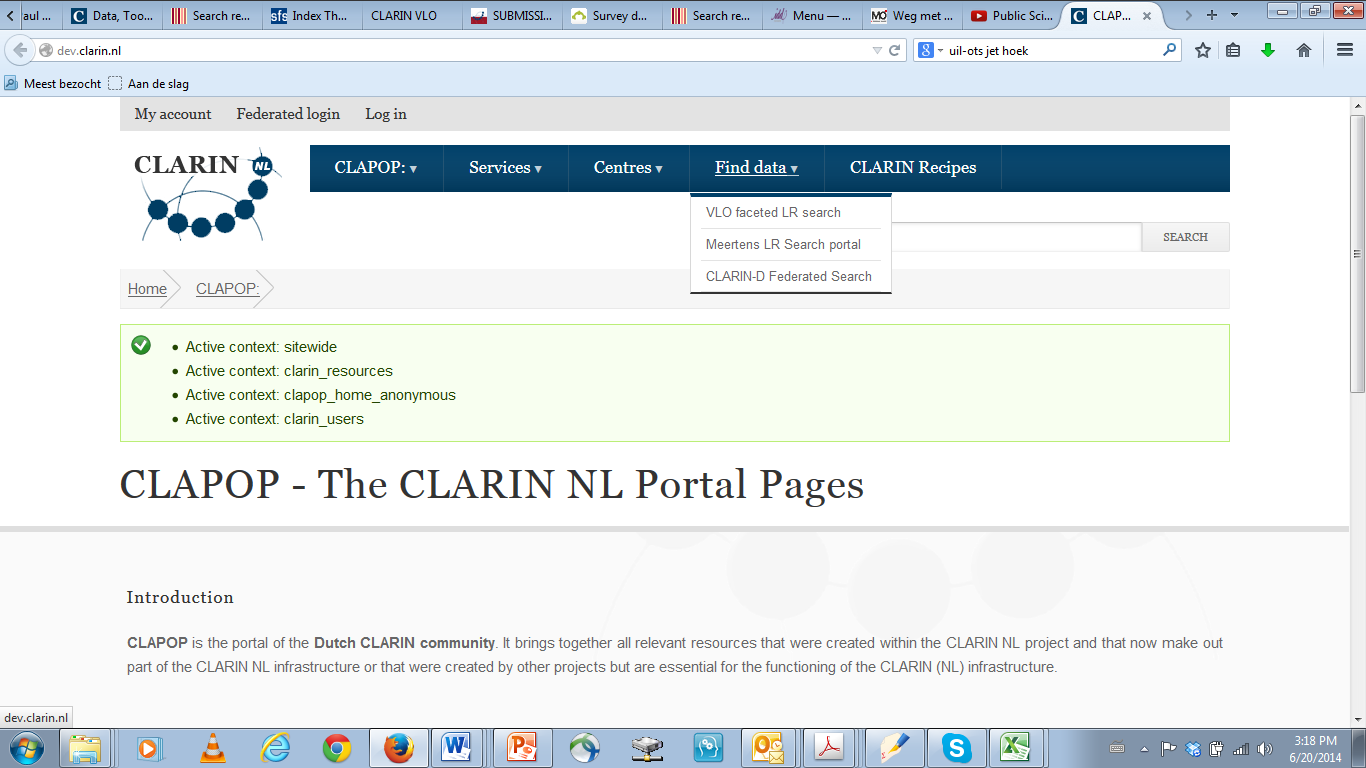 14
CLARIN-NL Portal
Services List with faceted browsing
Selection by
Research domain 	(e.g. linguistics)
Resource tags  	(e.g. data, service)
Tool Task		(e.g. parsing, search)
Language		(e.g. Dutch)
CLARIN Centre	(e.g. Meertens Institute)
Country		(e.g. Belgium)
15
CLARIN-NL Portal
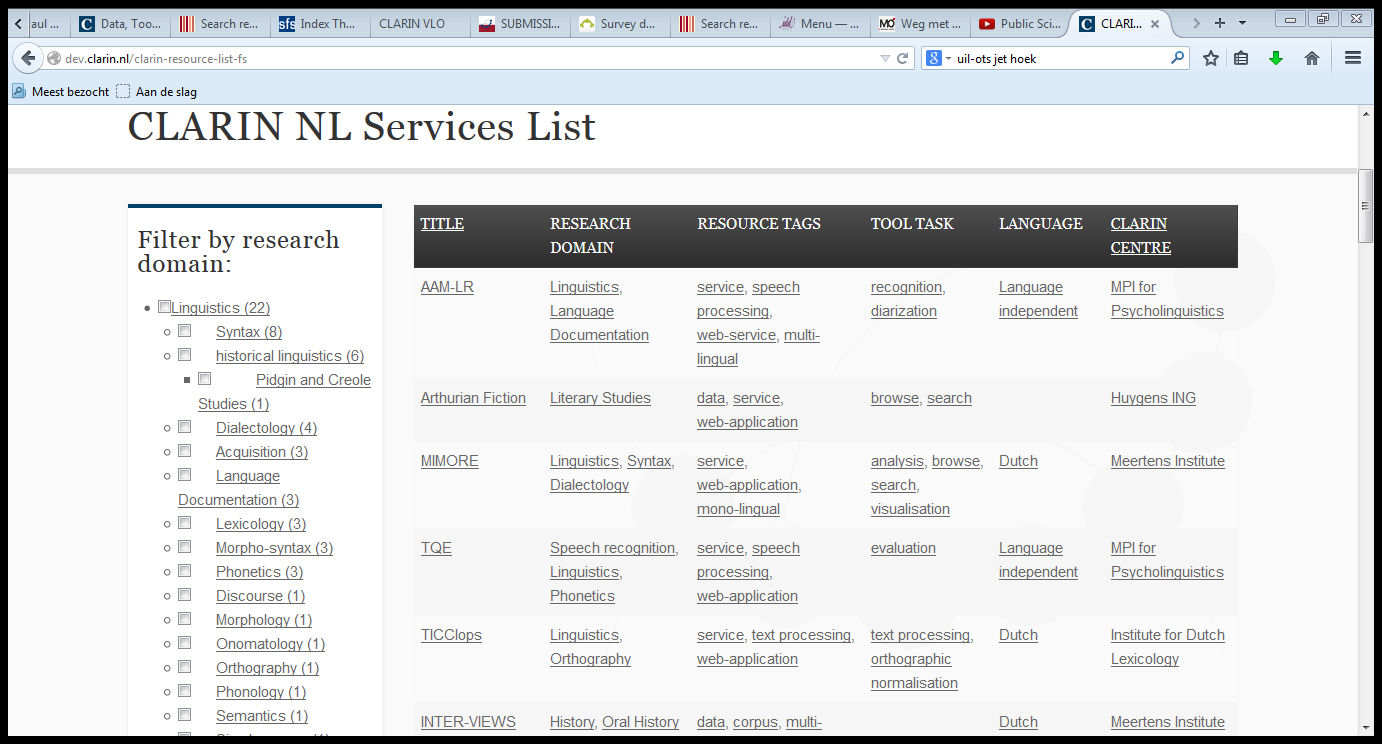 Portal
16
CLARIN-NL Portal
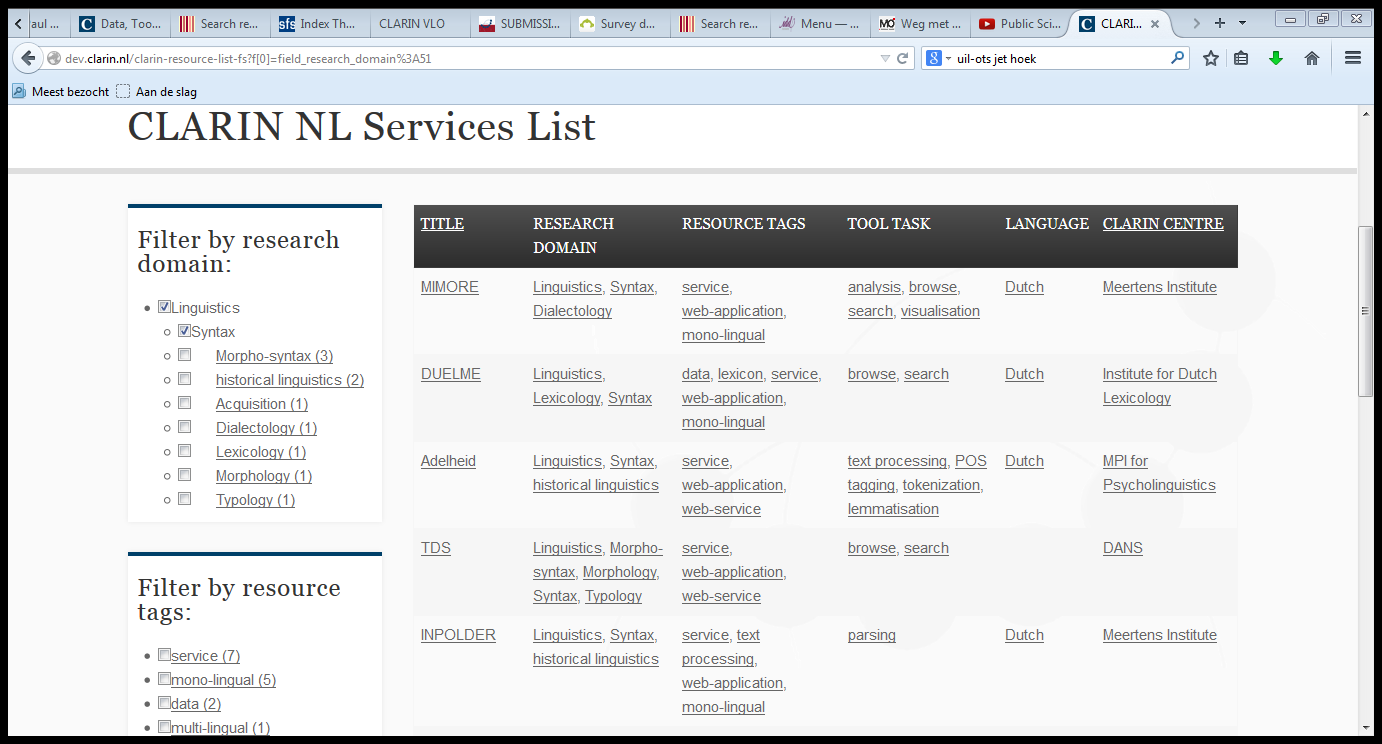 Portal
17
CLARIN-NL Portal
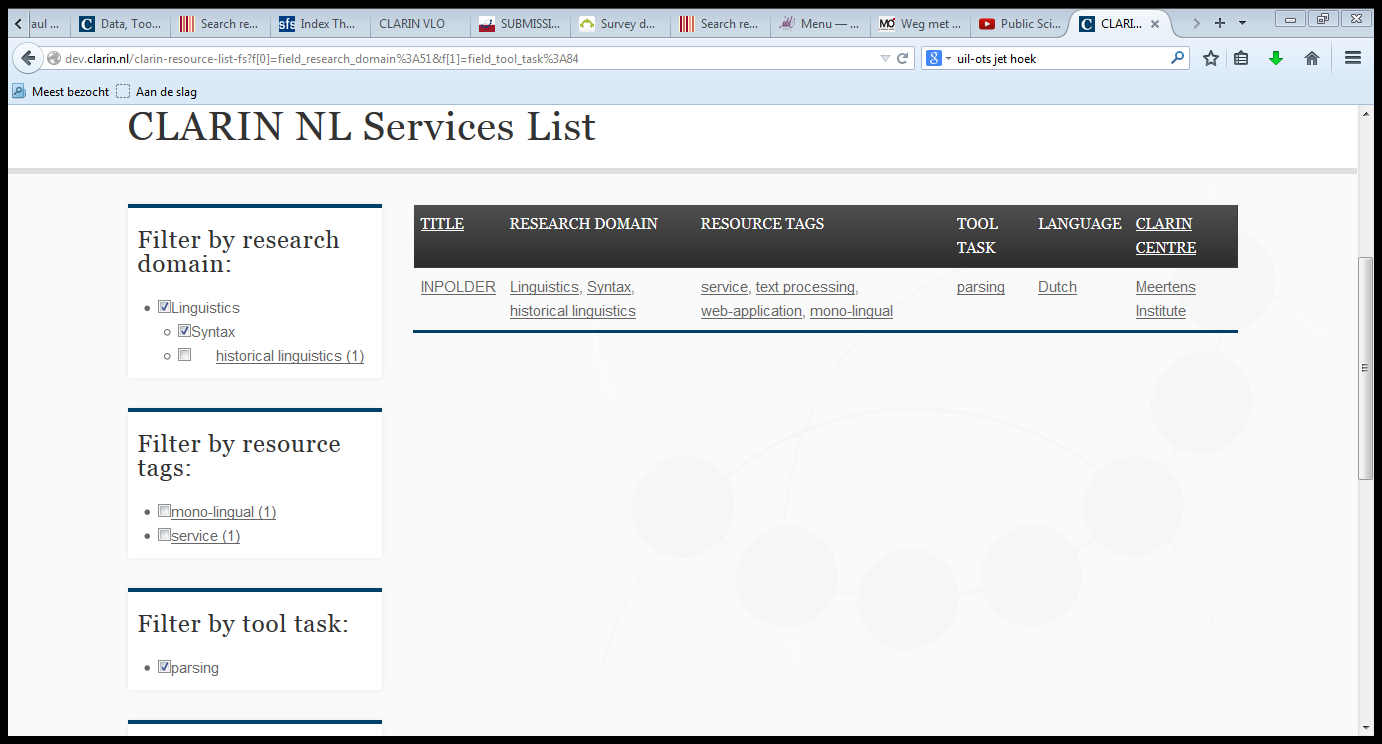 Portal
18
CLARIN-NL Portal
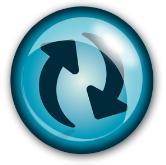 Portal Return Page
19
VLO
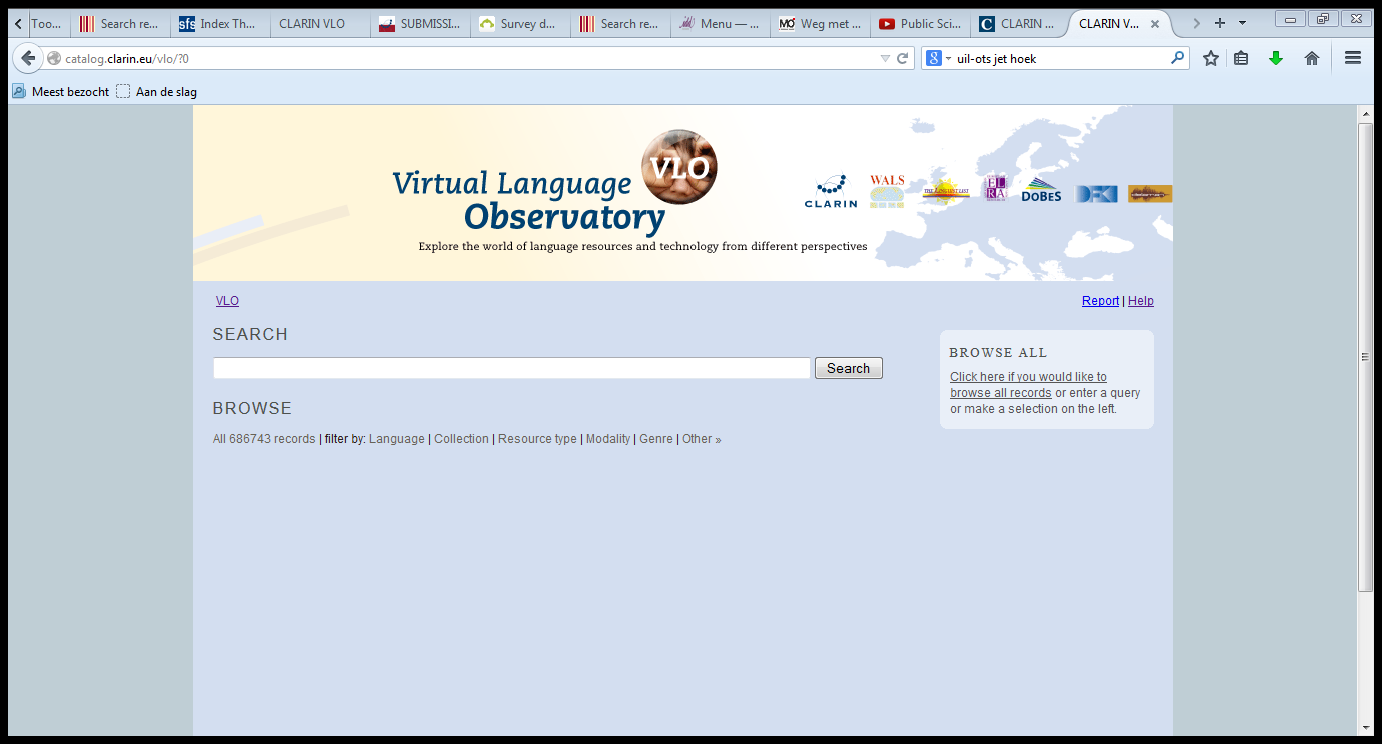 VLO
20
VLO
21
VLO
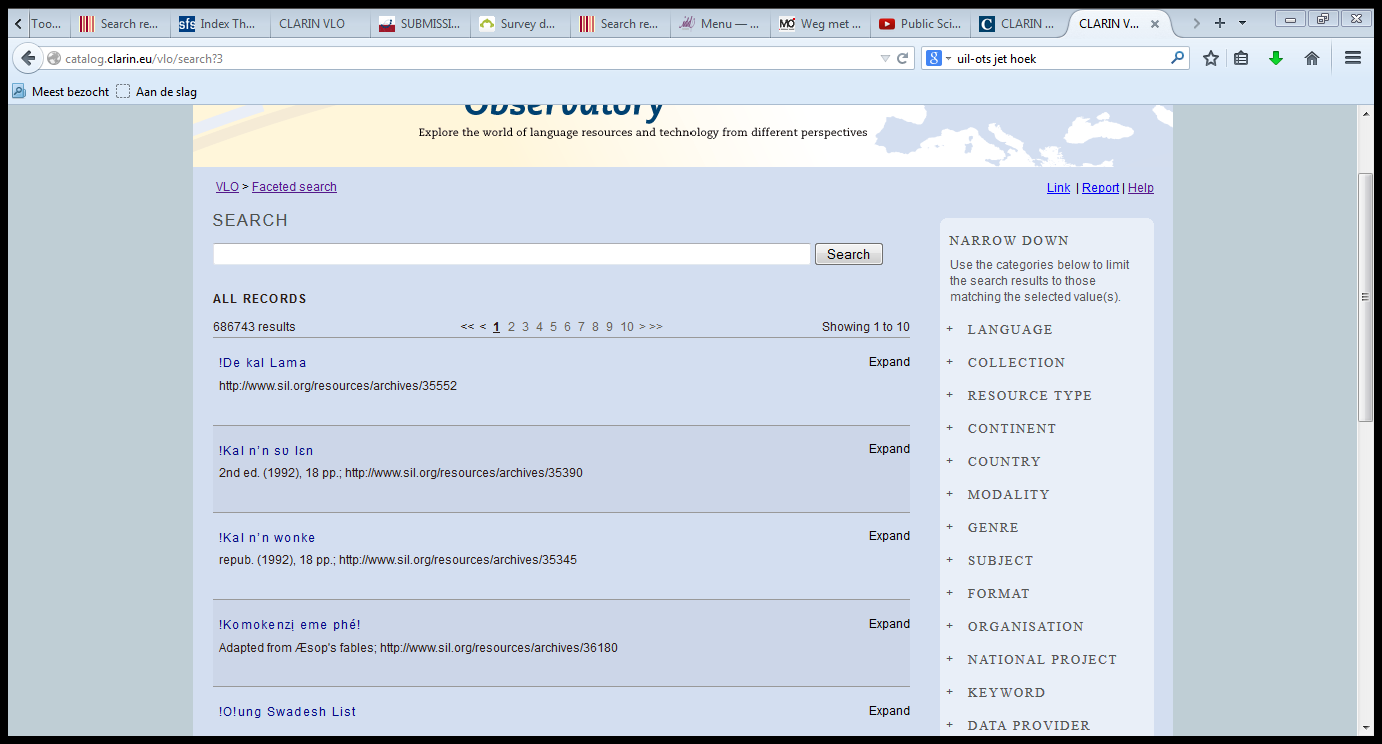 VLO
22
VLO
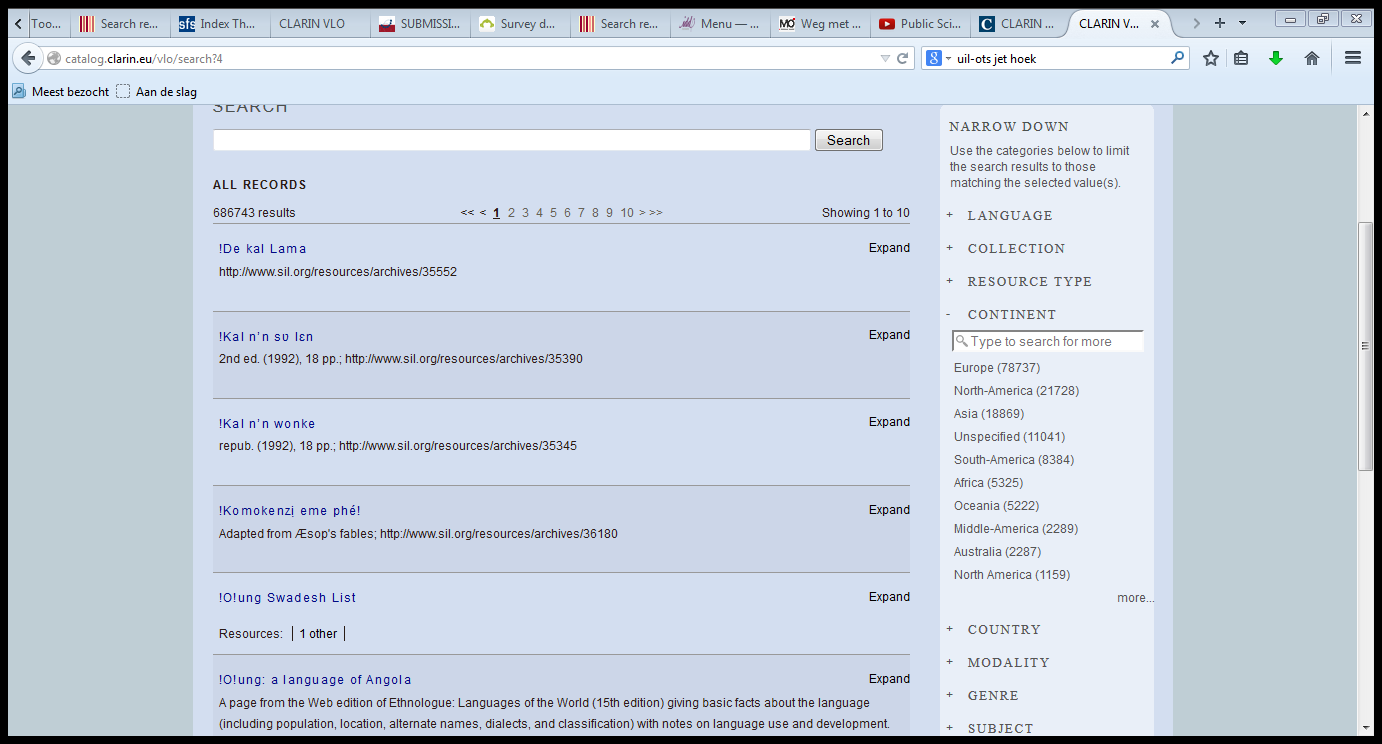 VLO
23
VLO
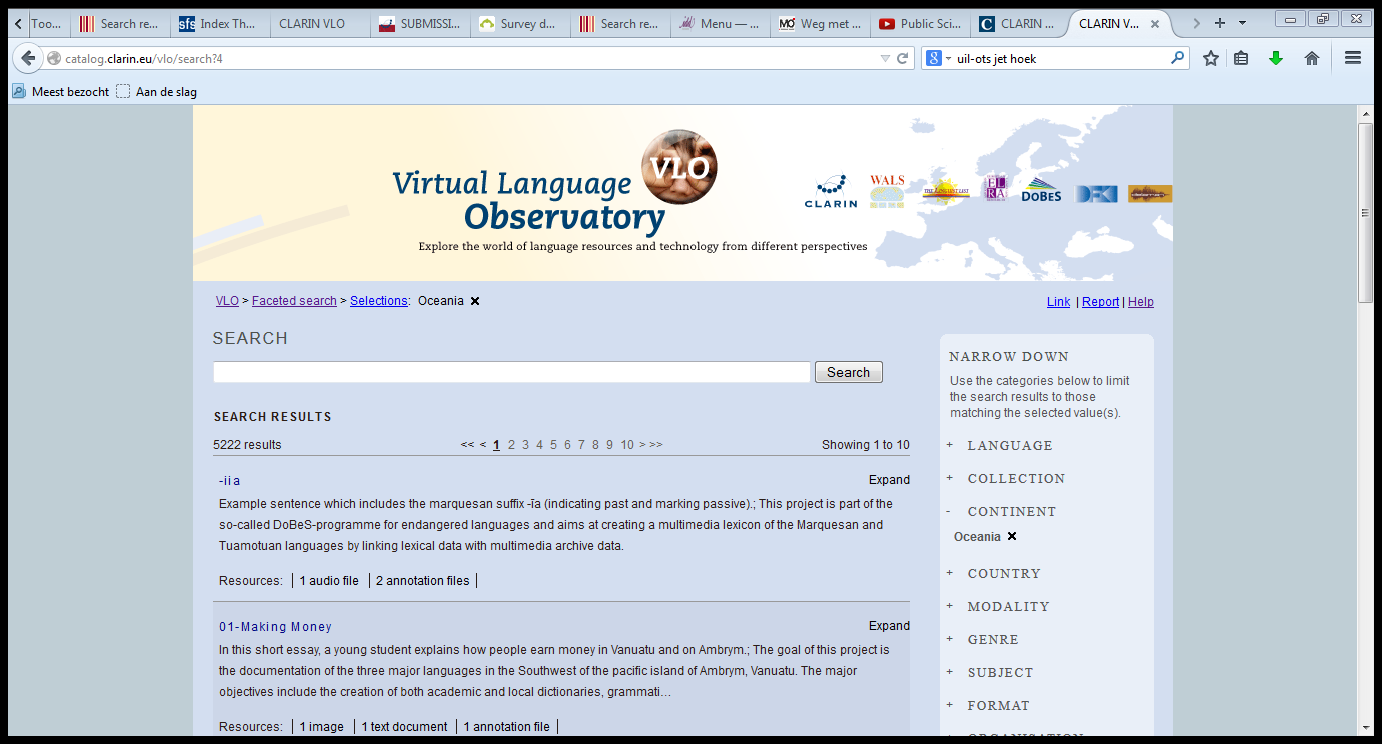 VLO
24
VLO
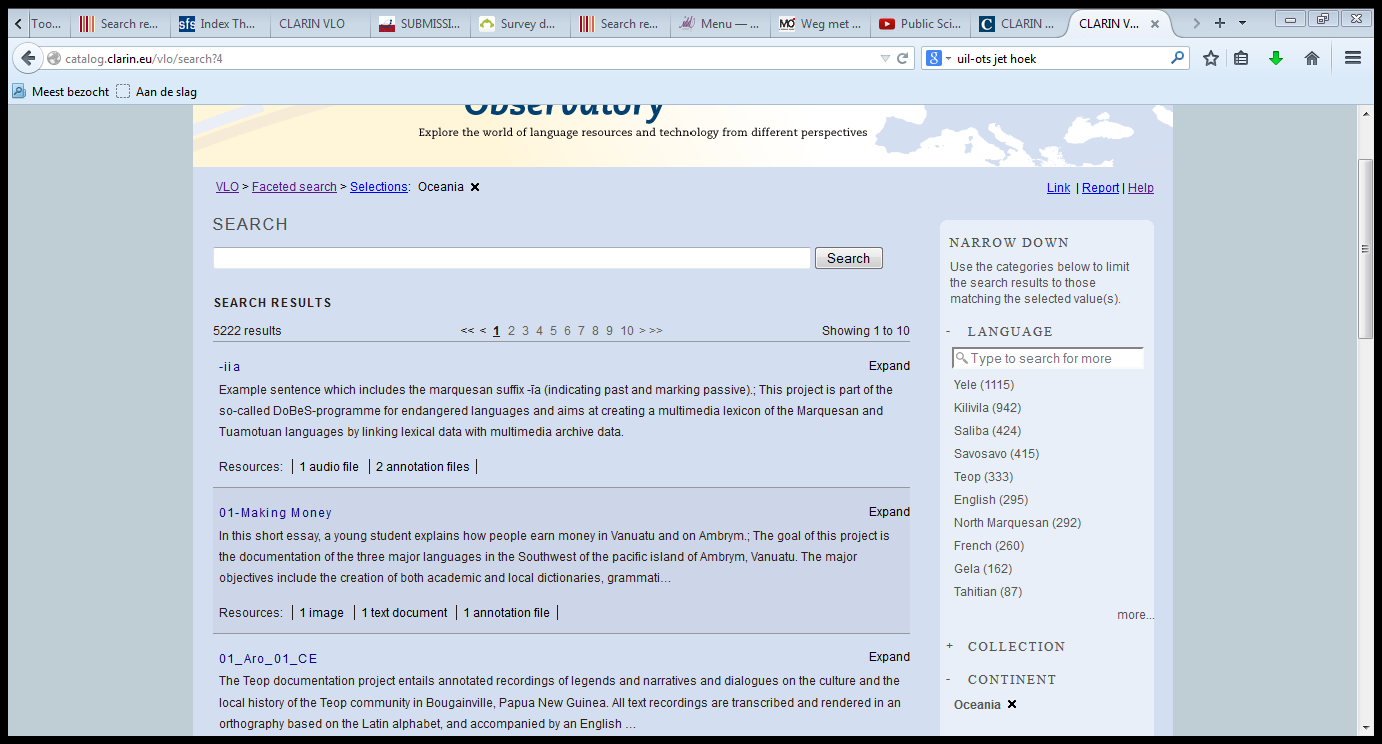 VLO
25
VLO
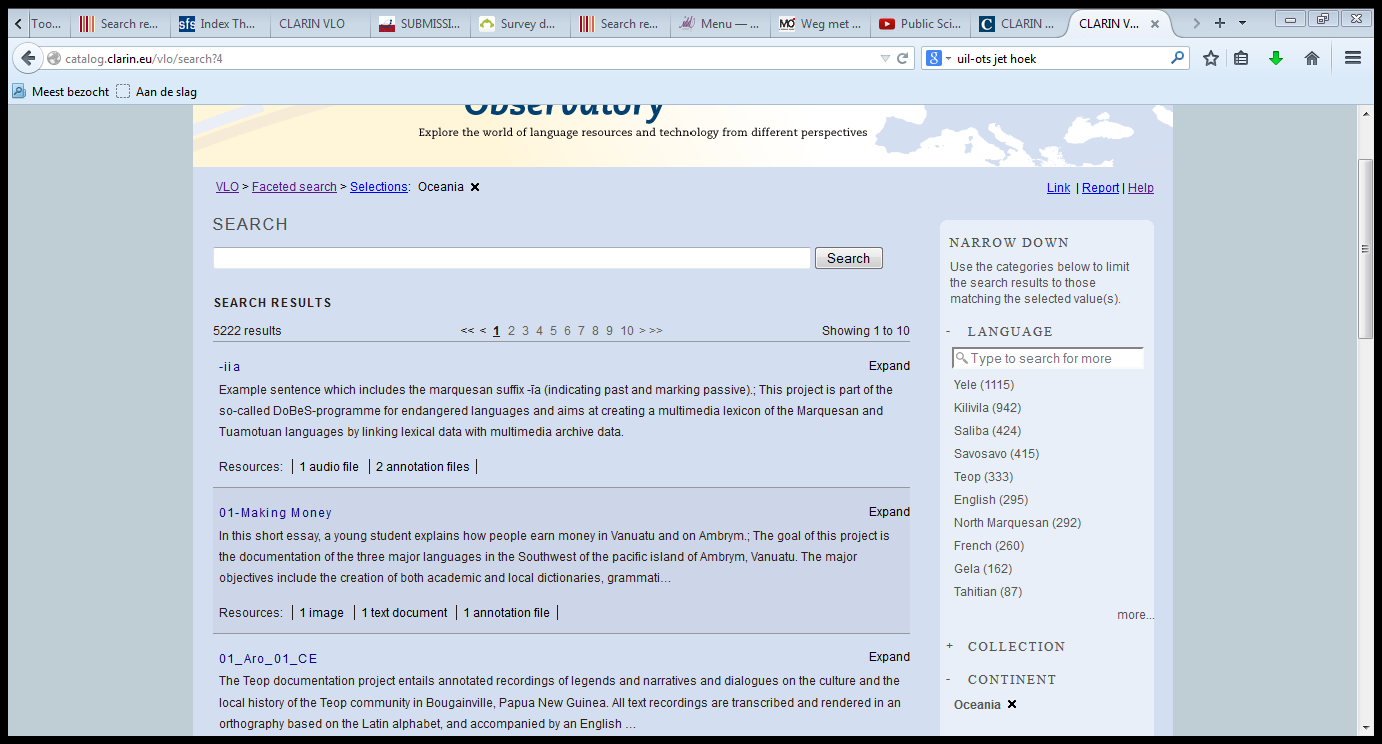 VLO
26
VLO
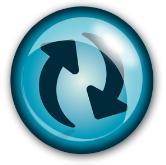 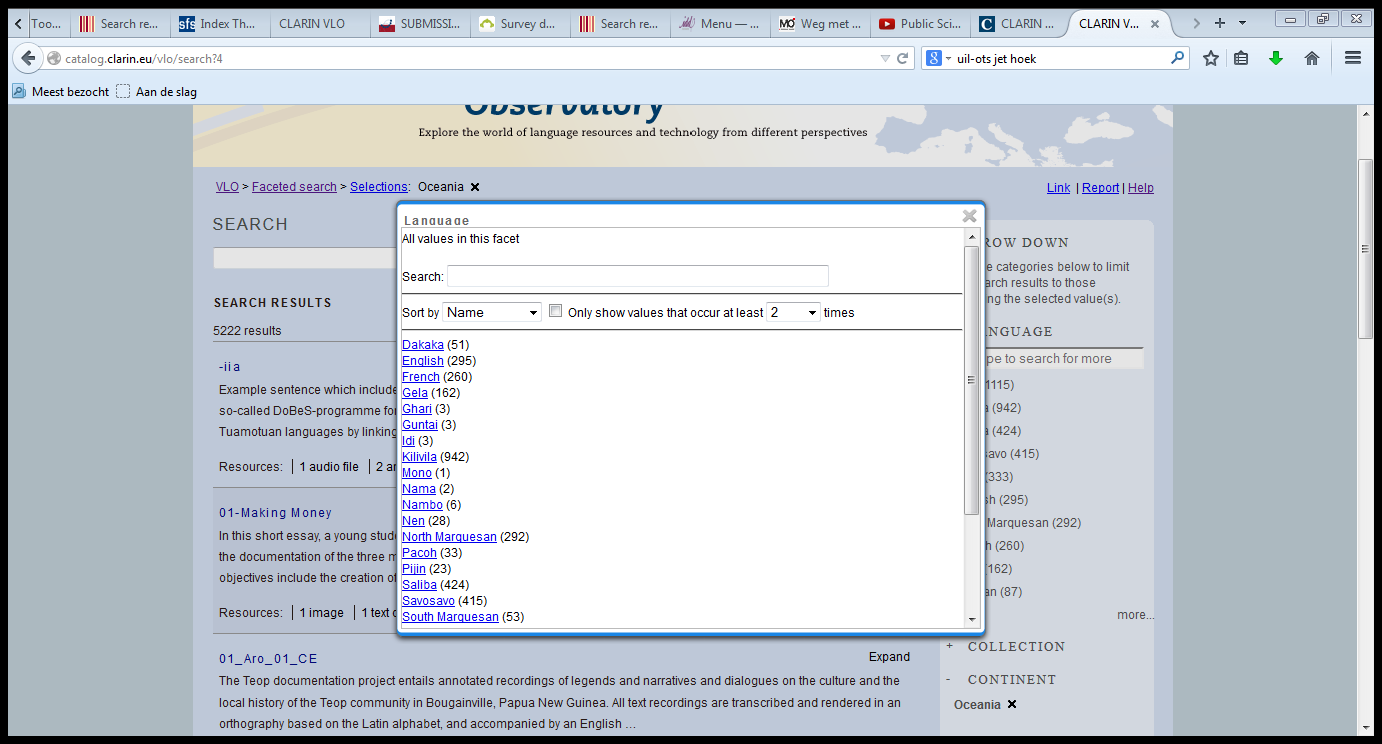 VLO
27
VLO
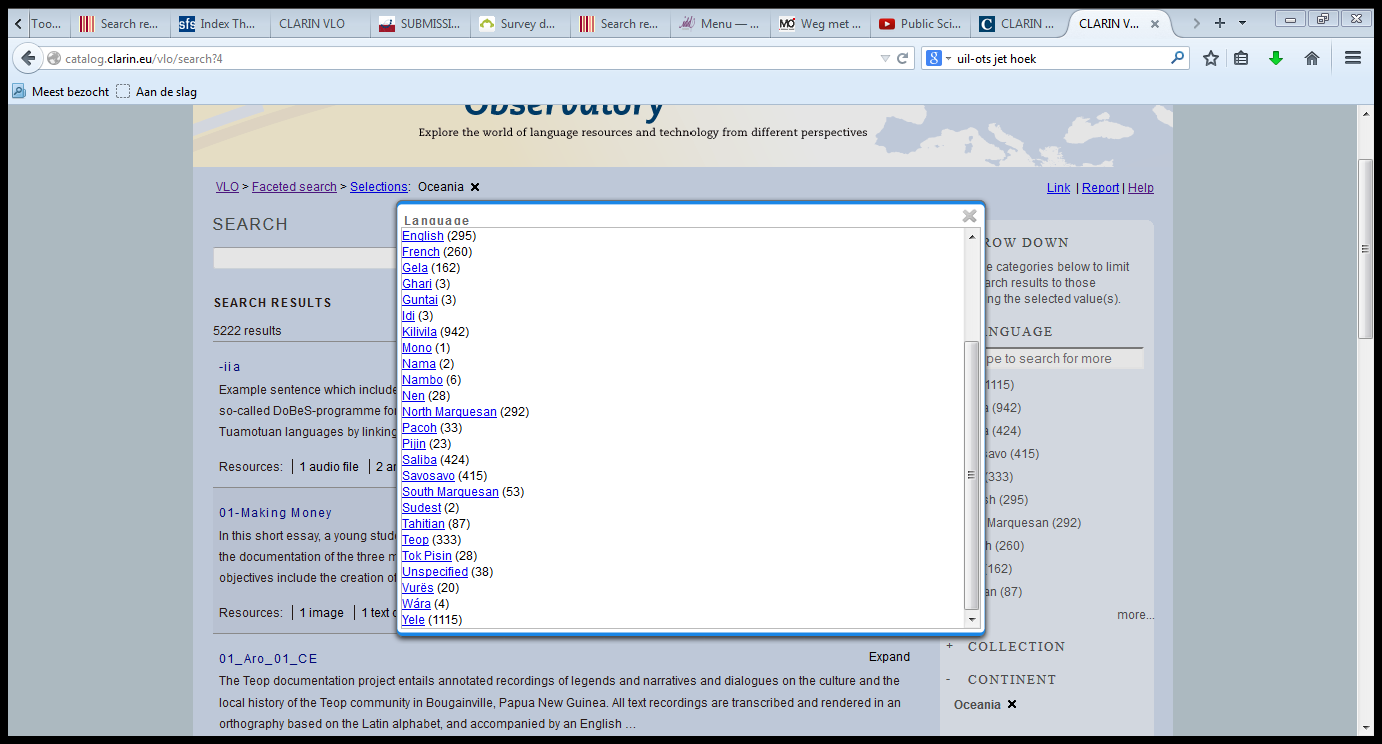 VLO
28
VLO
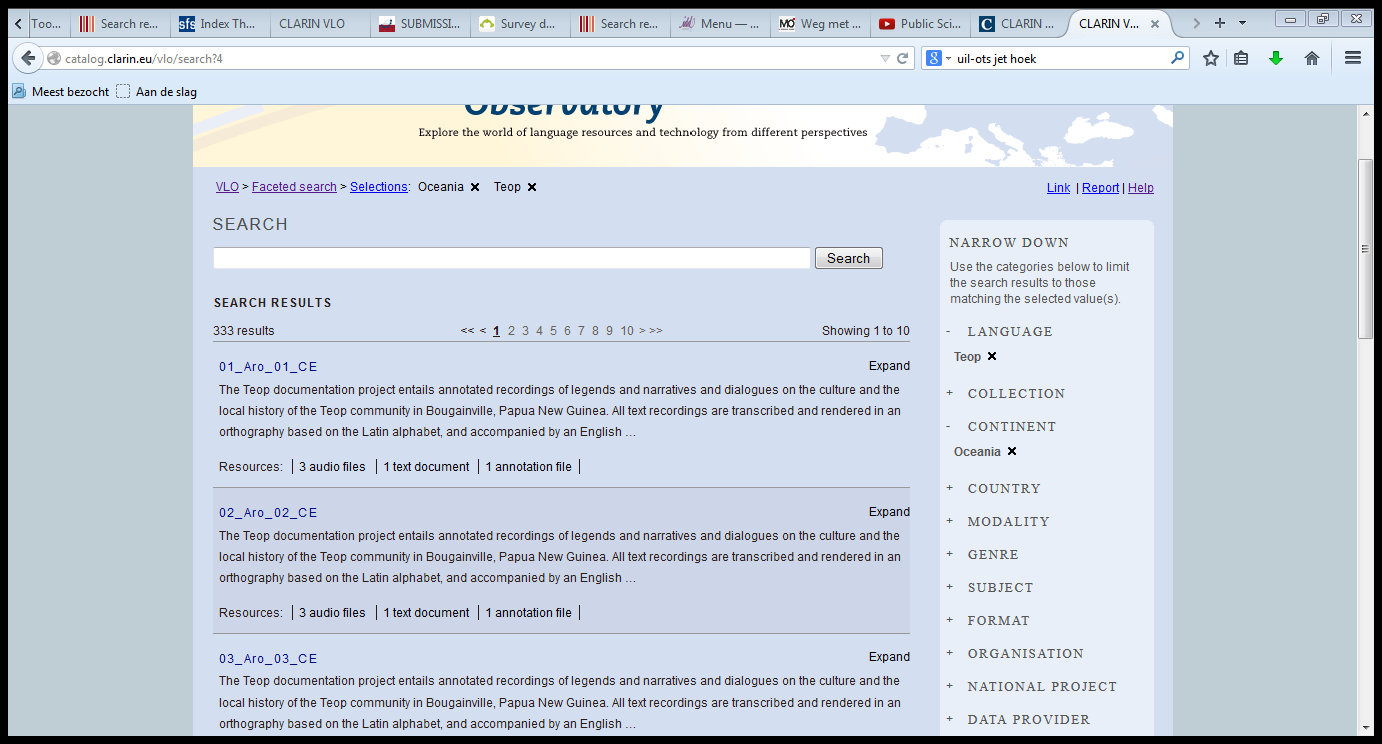 VLO
29
VLO
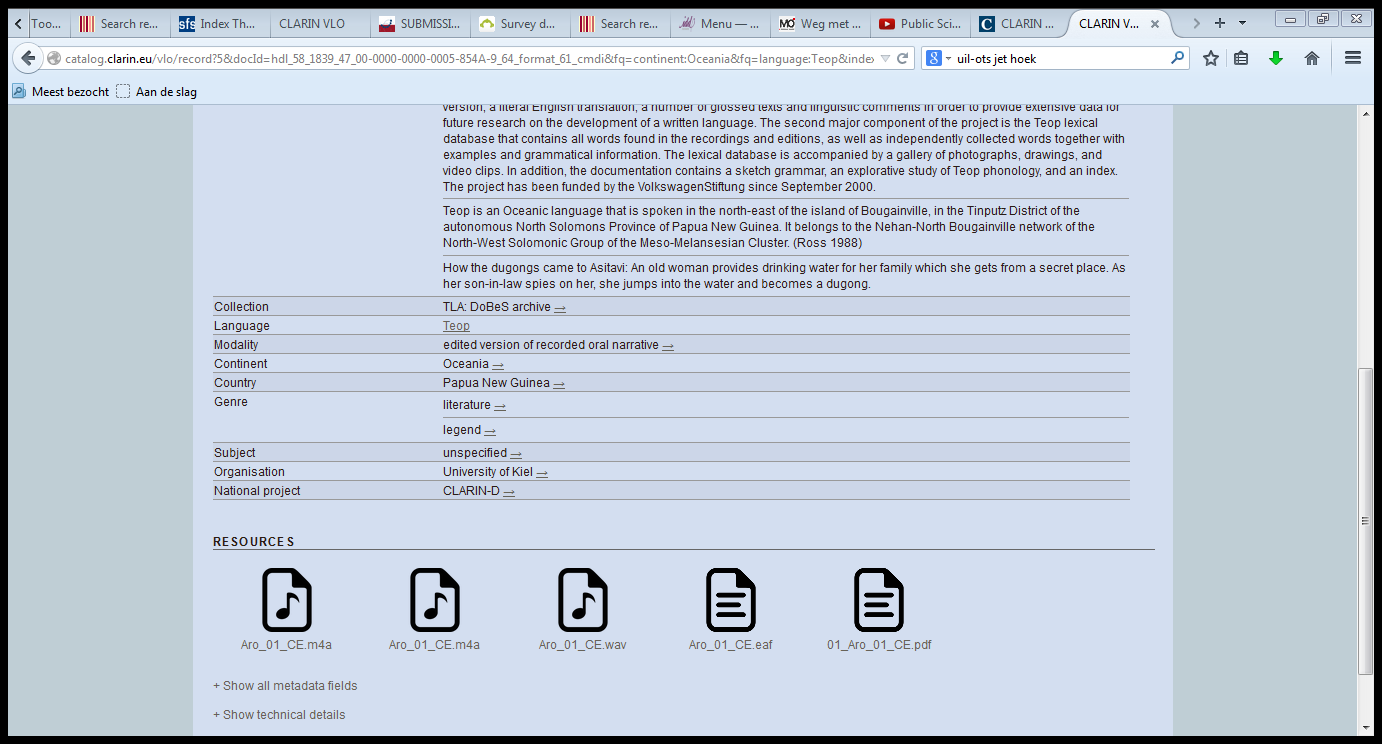 VLO
METADATA
DATA and ANNOTATIONs
30
VLO
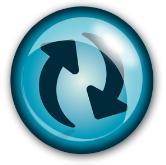 VLO Return Page
31
Meertens Metadata Search
Query Completion 
automatic query completion + hit count + tag
Suggestions for other searches
You could also look for...
Storing the search selection
Different Overviews of the Retrieved results
dynamic tag cloud of the aggregated content within the metadata label
32
Meertens Metadata Search
Visualisation of aggregated search features
Geo-referenced resources on a map
Editable charts for displaying the date ranges of documents
Recommend related resources 
link to the metadata record
snippet of a recommendation
33
Meertens Metadata Search
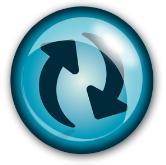 Meertens Return Page
34
Meertens Metadata Search
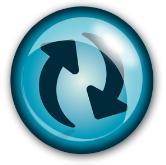 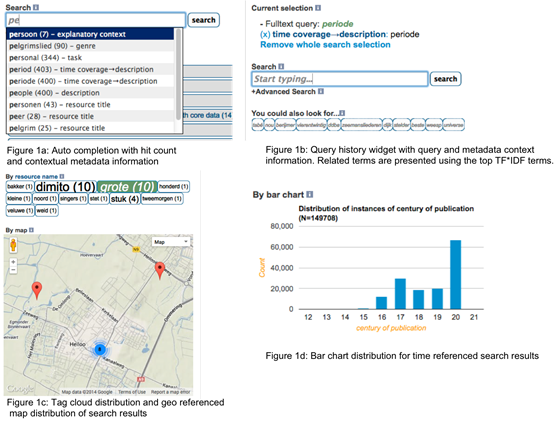 35
Meertens Metadata Search
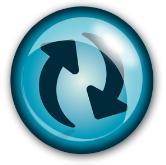 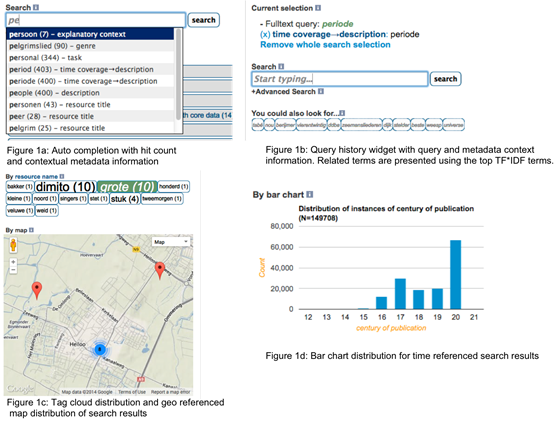 36
Meertens Metadata Search
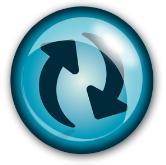 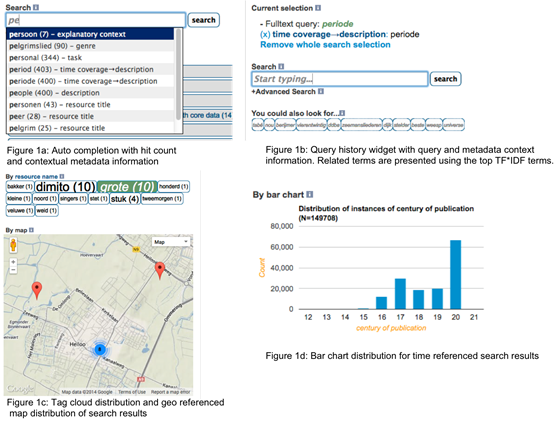 37
Meertens Metadata Search
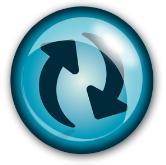 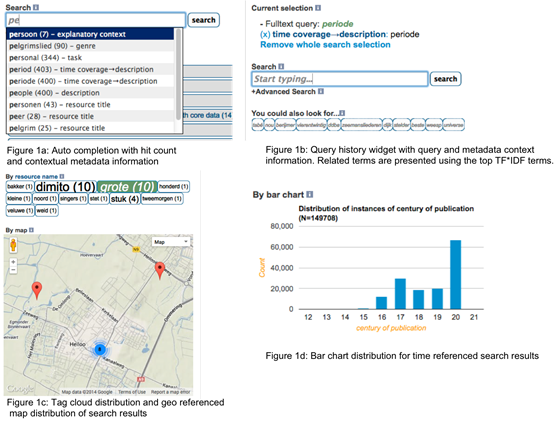 38
Meertens Metadata Search
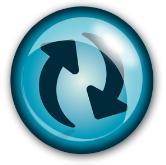 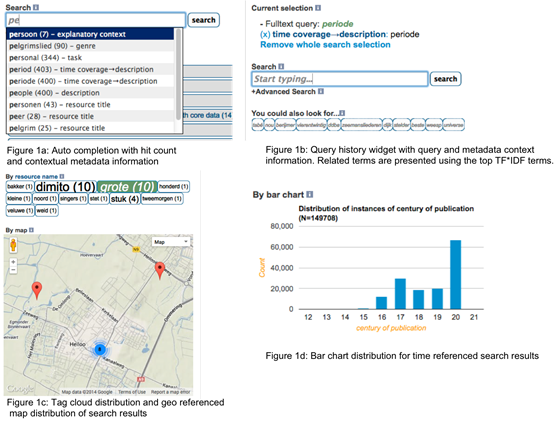 39
Meertens Metadata Search
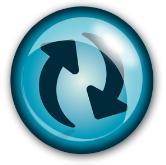 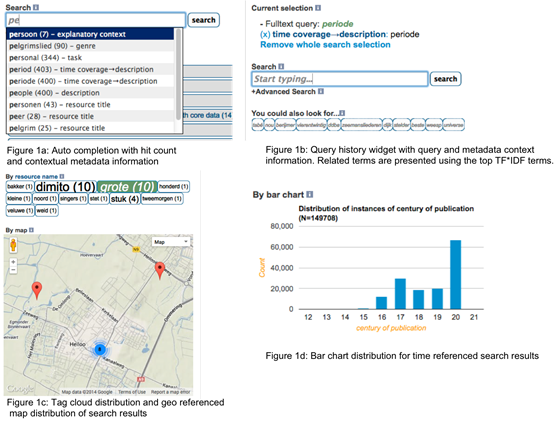 40
Meertens Metadata Search
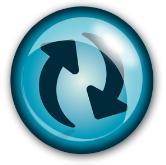 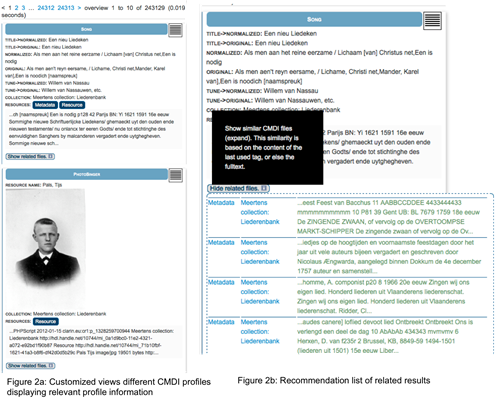 41
Meertens Metadata Search
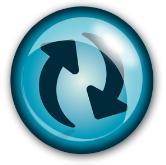 Meertens Return Page
42